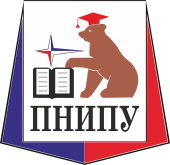 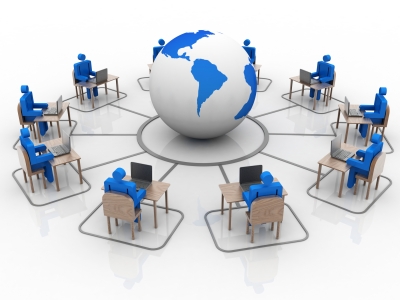 Программа профессиональной переподготовки с получением квалификации
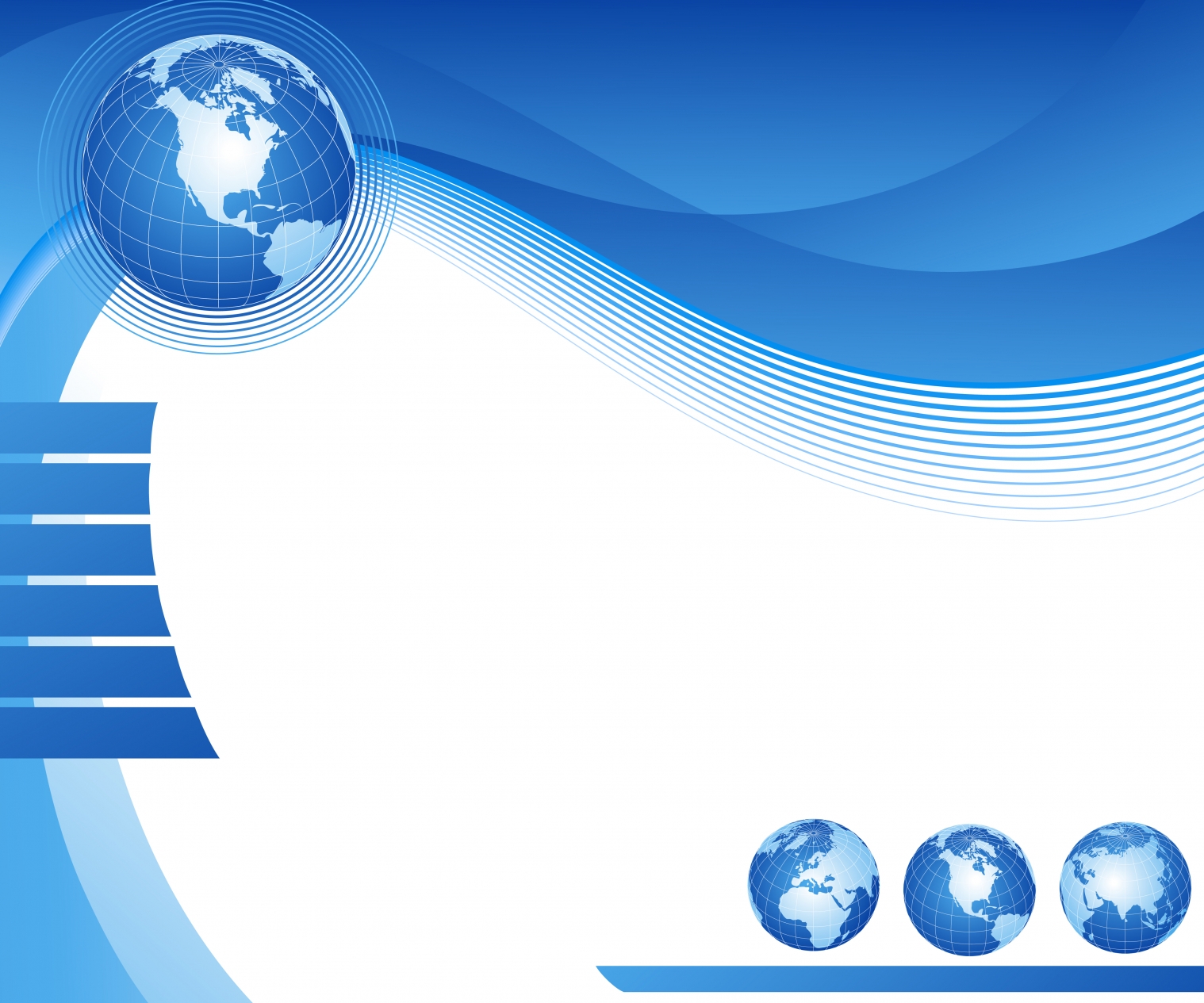 Программа «ПЕРЕВОДЧИК В СФЕРЕ ПРОФЕССИОНАЛЬНОЙ КОММУНИКАЦИИ» существует в ЦИЛК при кафедре иностранных языков, лингвистики и перевода с 2004 года. За это время обучение по программе прошли  более 1000 человек.
Программа предназначена для тех, кто стремится повысить свою профессиональную компетенцию в области иностранных языков  и получить
дополнительную квалификацию, позволяющую сочетать специальные знания и переводческие навыки и умения в сфере профессиональной деятельности.
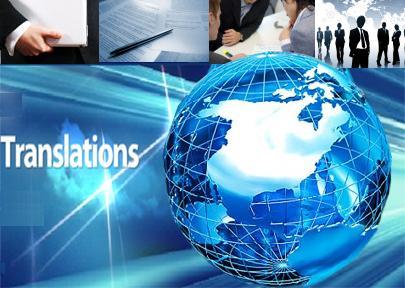 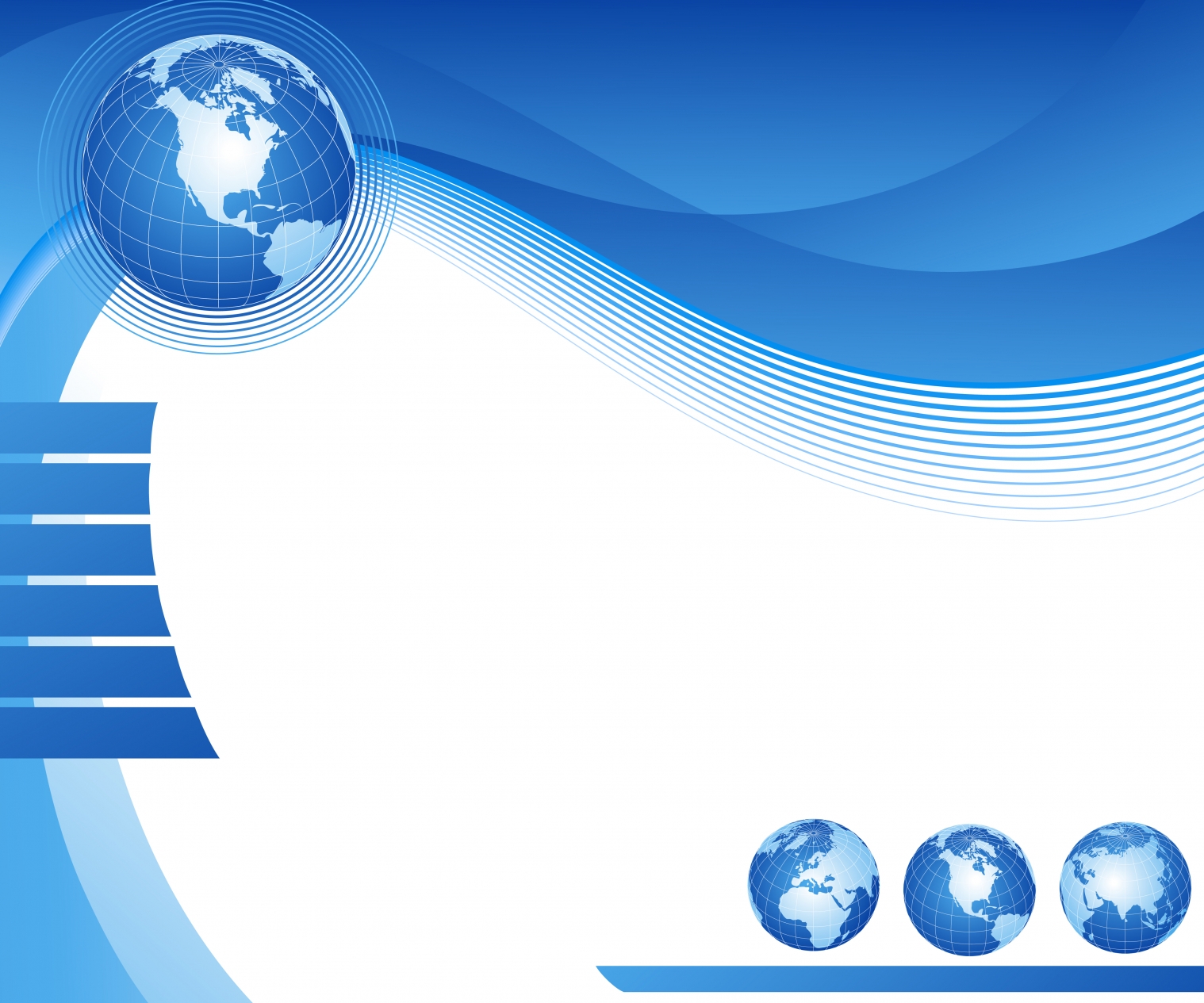 Целевая  аудитория:
дипломированные специалисты естественно-научного и технического профиля, экономисты, менеджеры и специалисты иных гуманитарных направлений;
студенты со 2 по 5 курсы   технических и гуманитарных специальностей;  магистранты;  аспиранты;
корпоративные клиенты: сотрудники предприятий, компаний, фирм и учреждений.
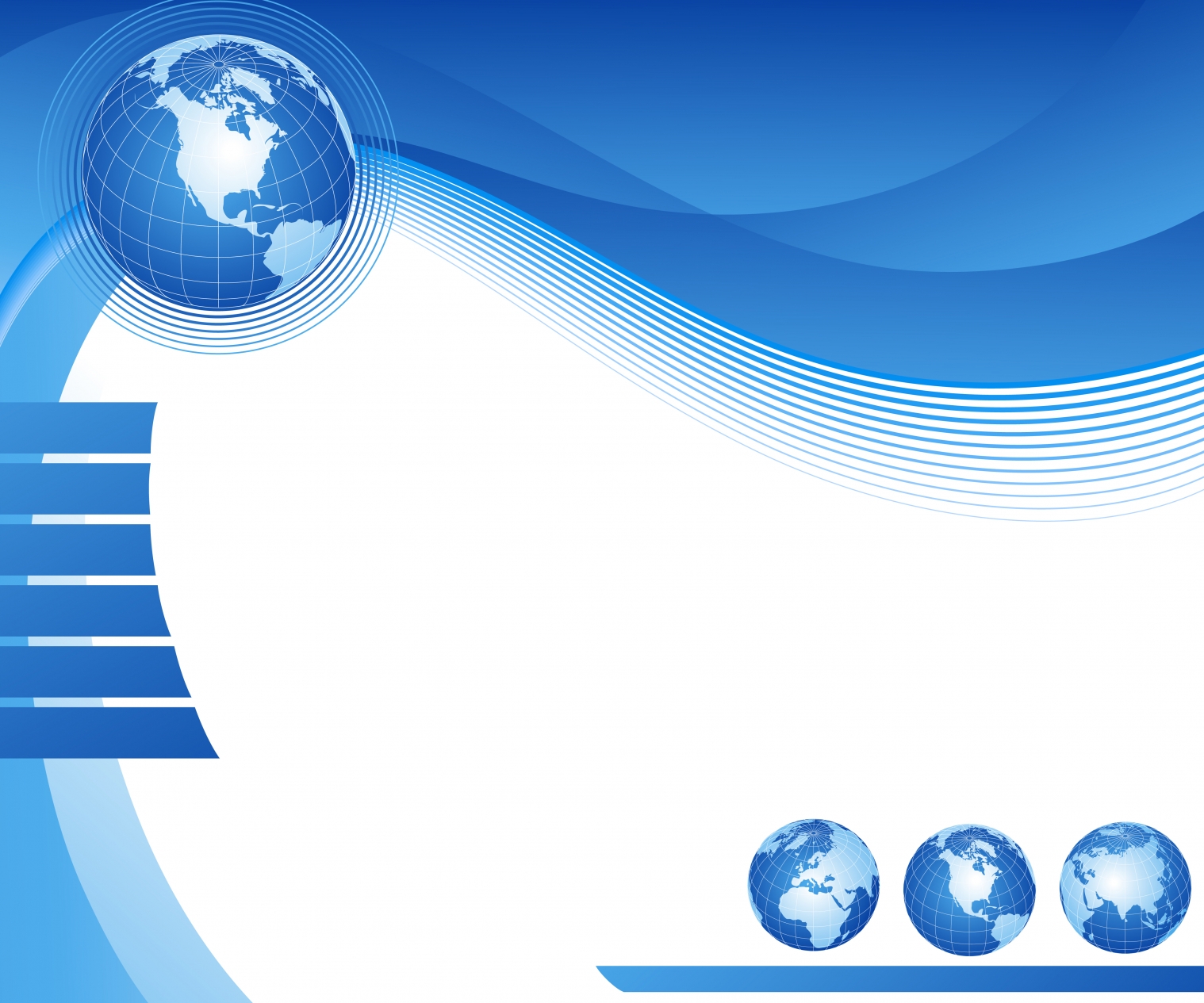 РЕЗУЛЬТАТЫ ОБУЧЕНИЯ
приобретение навыков и умений  устного и письменного перевода в сфере профессиональной деятельности;
получение квалификации переводчика и диплома о  профессиональной переподготовке;
возможность работать  на предприятиях и фирмах, осуществляющих внешнеэкономическую деятельность.
возможность общаться на иностранном языке с друзьями и в поездках за рубежом;
перспективы обучения в  зарубежных вузах .
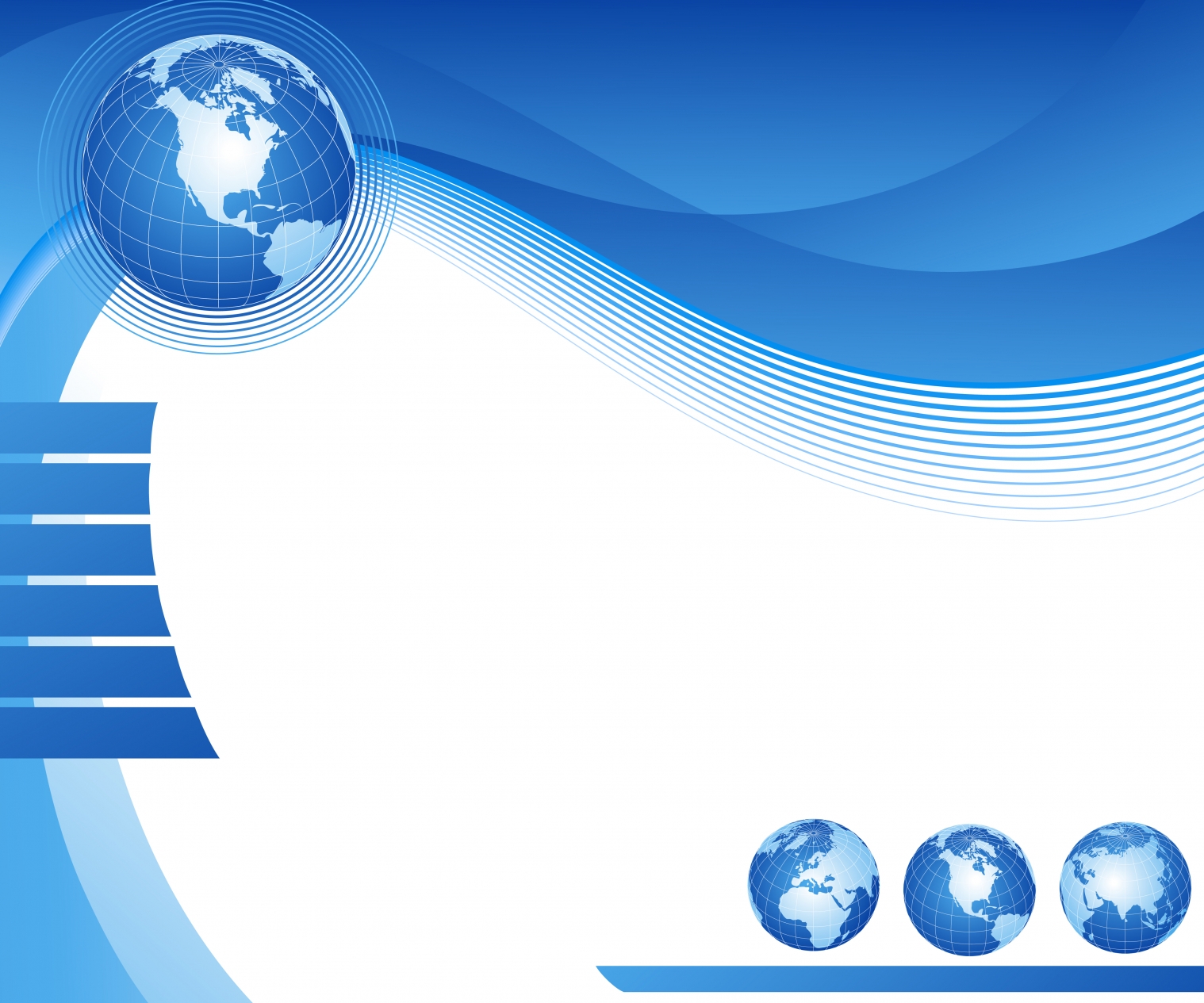 Кадровый состав
Руководитель программы и научный директор ЦИЛК доктор педагогических наук, профессор Серова Тамара Сергеевна
Обучение  в Центре ведут высококвалифицированные преподаватели кафедры ИЯЛП, переводчики-практики и иностранные специалисты-носители языка.
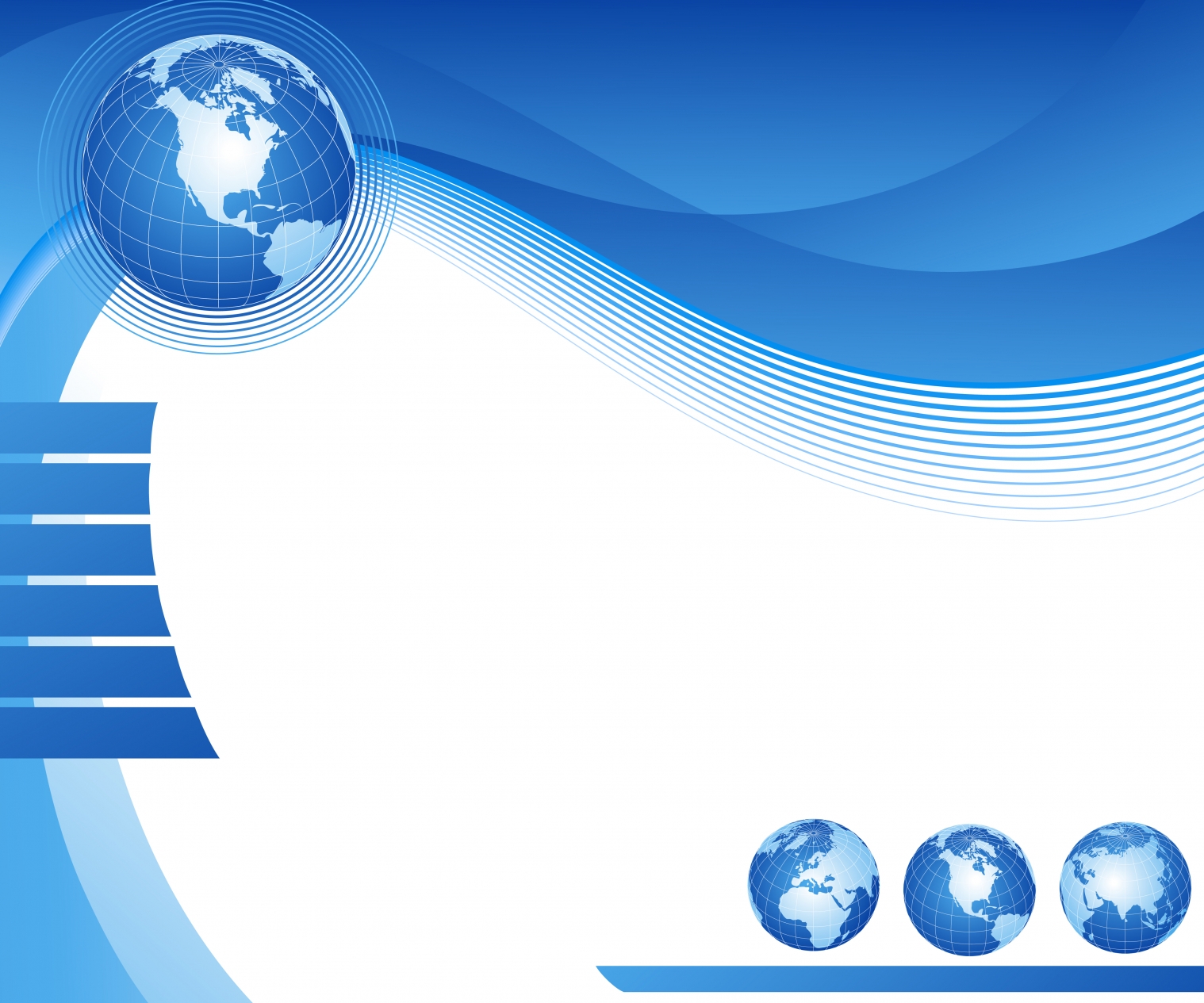 Преподаватели практической фонетики Сабитова Альбина Романовна и Стефан Бостер (США)
Тренируем английский с иностранными студентами гр. ППК-15-1,2,3
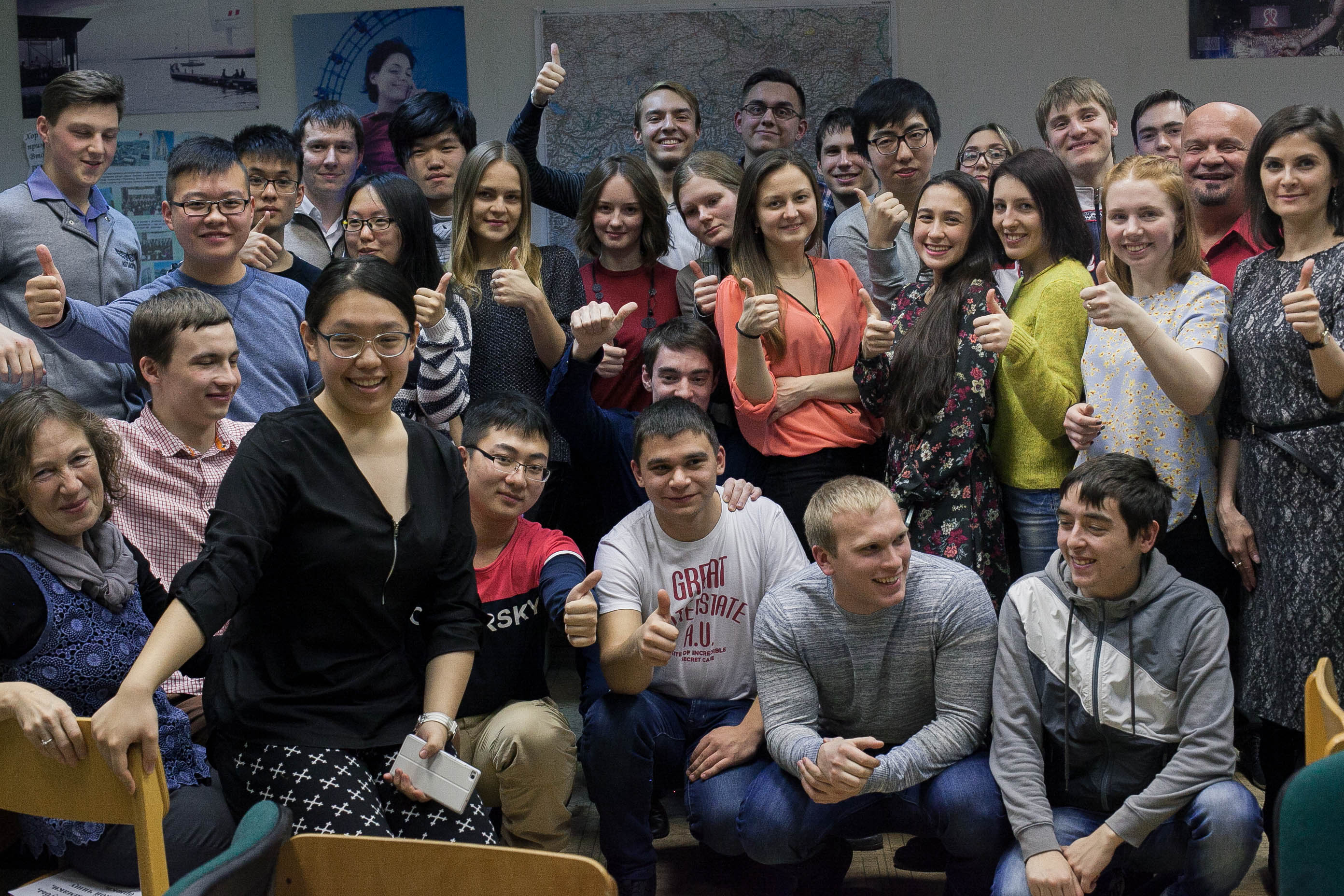 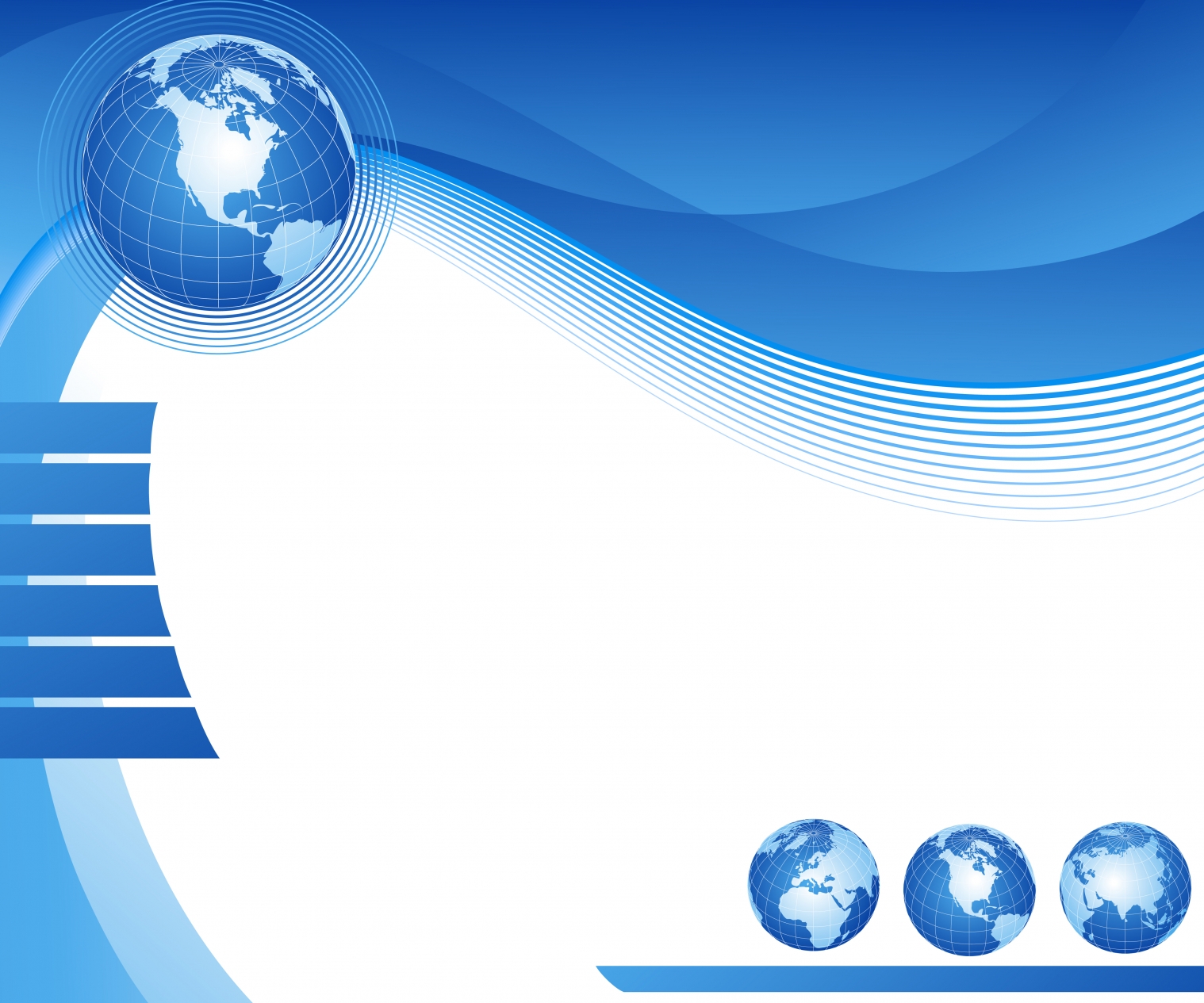 Контактная информация:
Исполнительный директор: 
Митрюхина Ирина Николаевна
Менеджер:                    
Осколкова Татьяна Владиславовна
Тел. 2-198-286;   
e-mail  mirchen10@yandex.ru; flpp@pstu.ac.ru